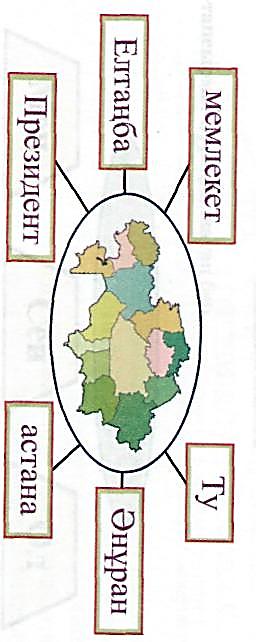 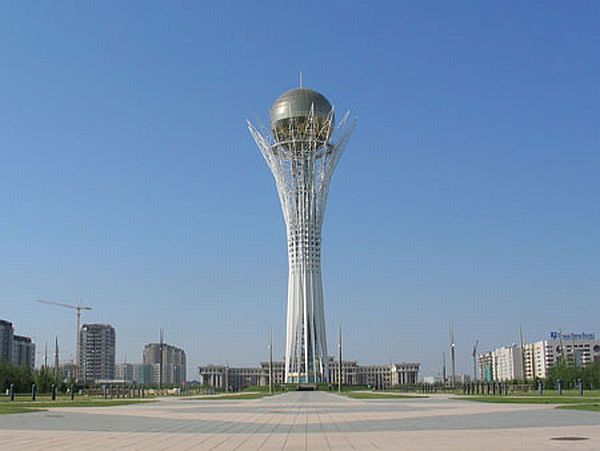 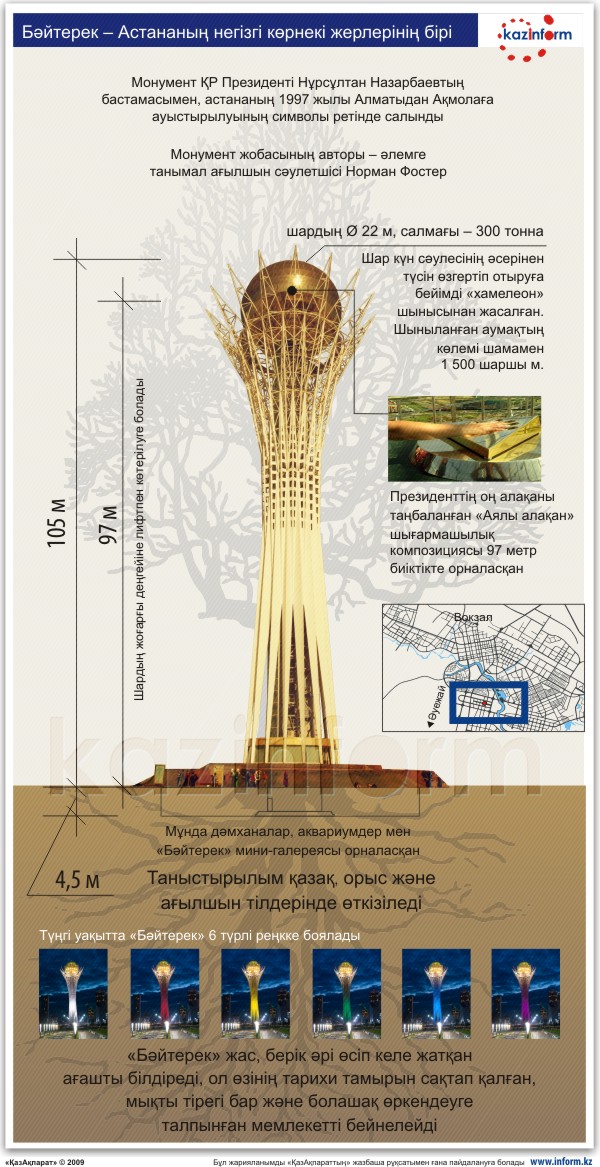 «Бәйтерек» жас, берік әрі өсіп келе жатқан ағашты білдіреді, ол өзінің тарихи тамырын сақтап қалған, мықты тірегі бар және болашақ өркендеуге талпынған мемлектті бейнелейді
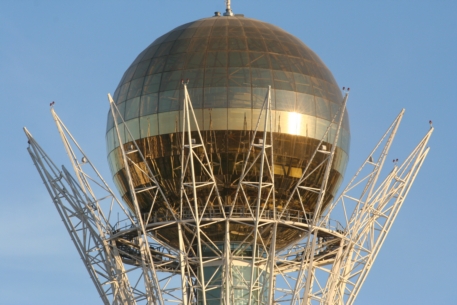 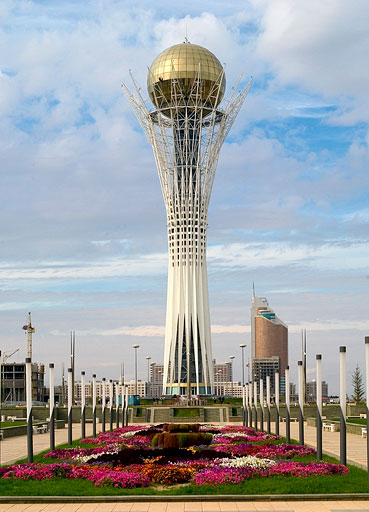 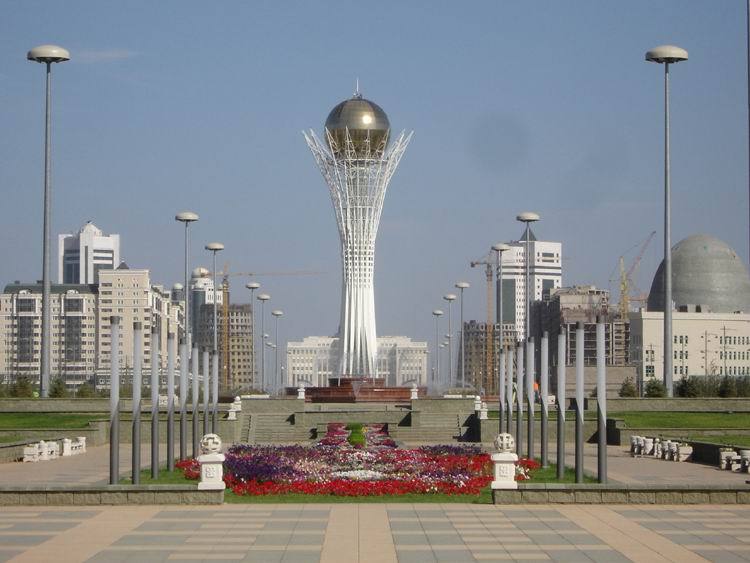 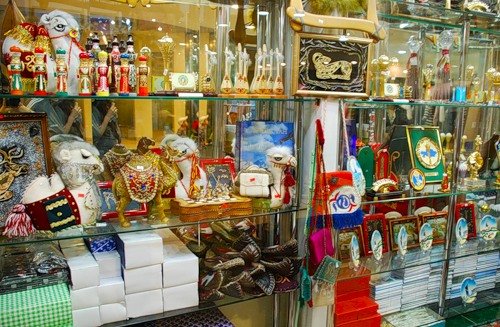 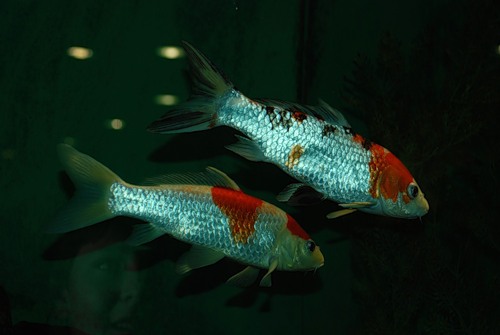 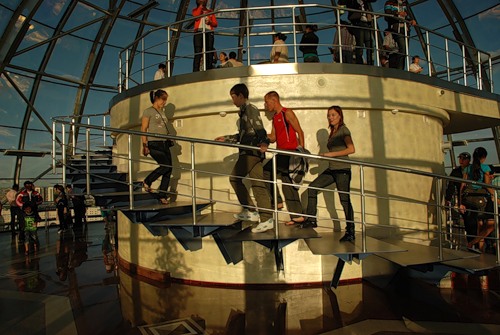 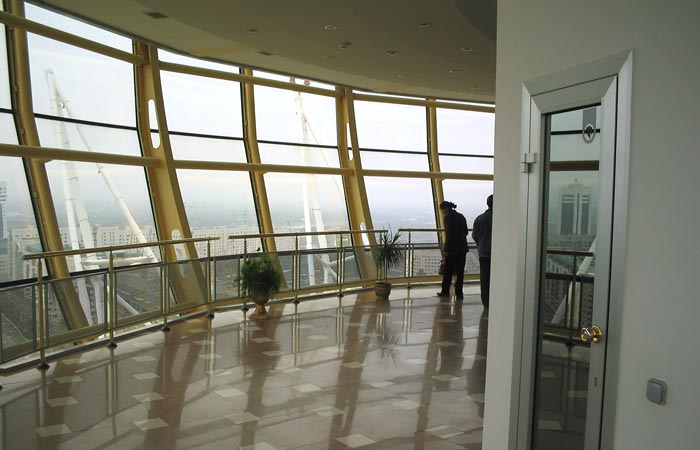 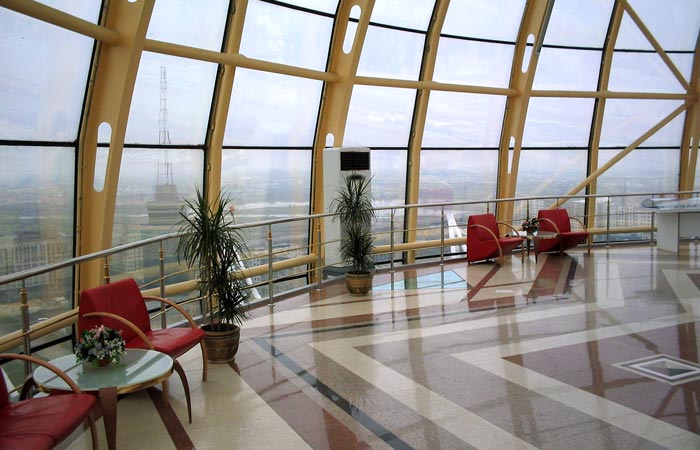 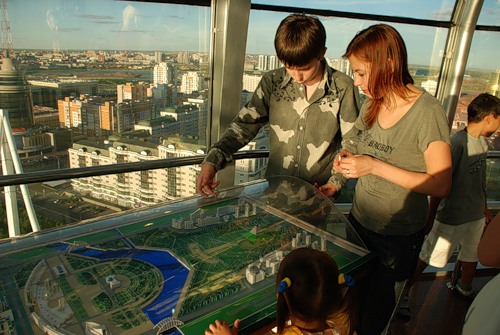 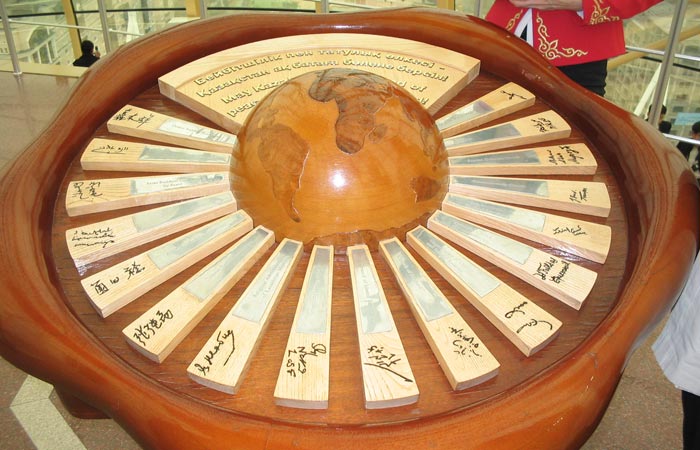 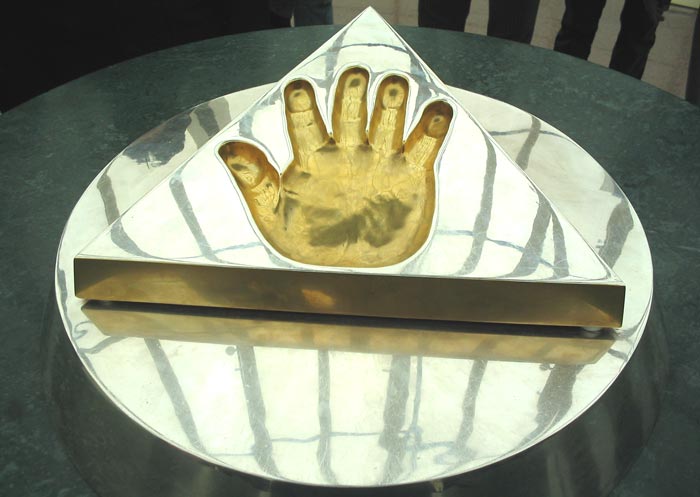 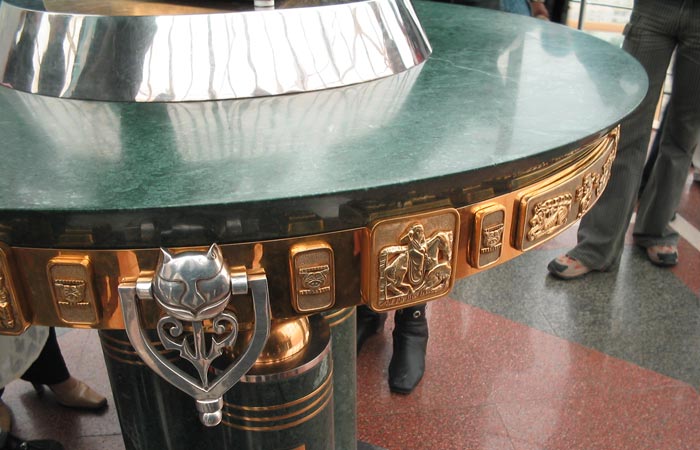 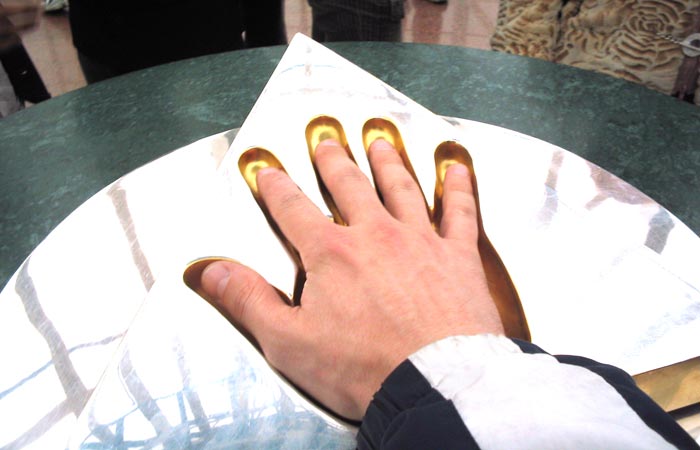 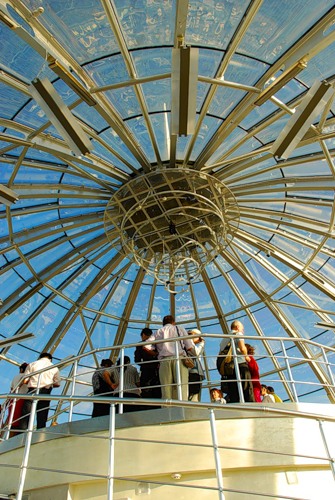 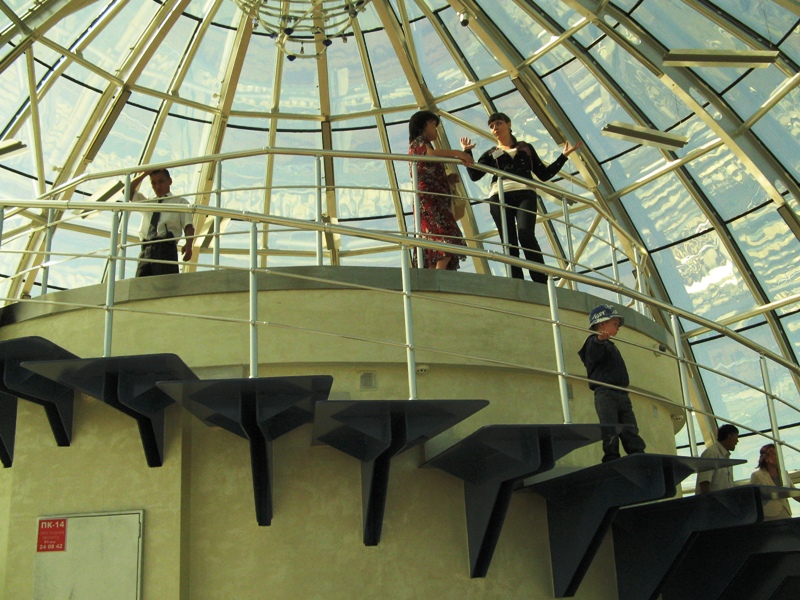 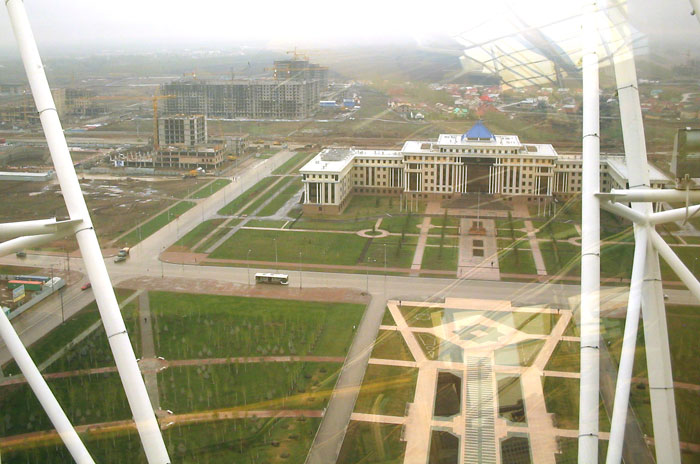 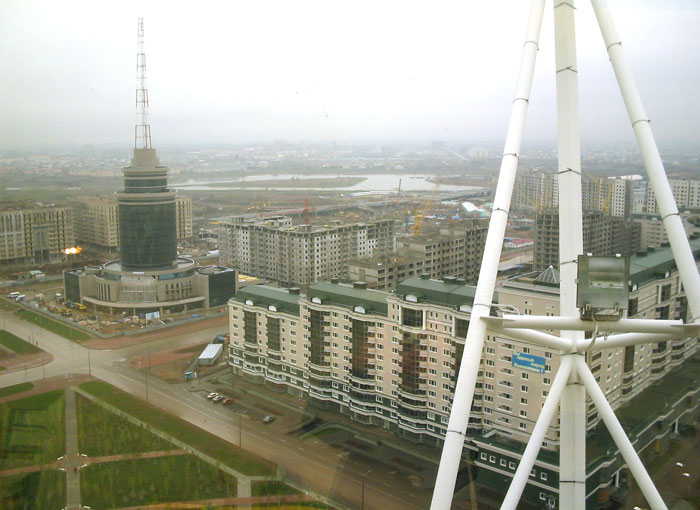 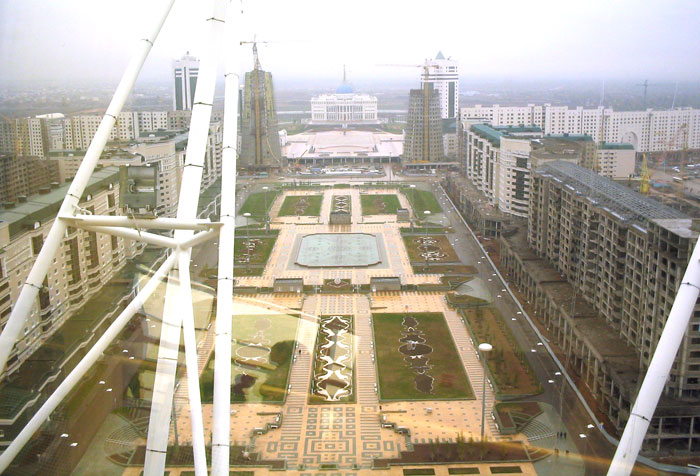 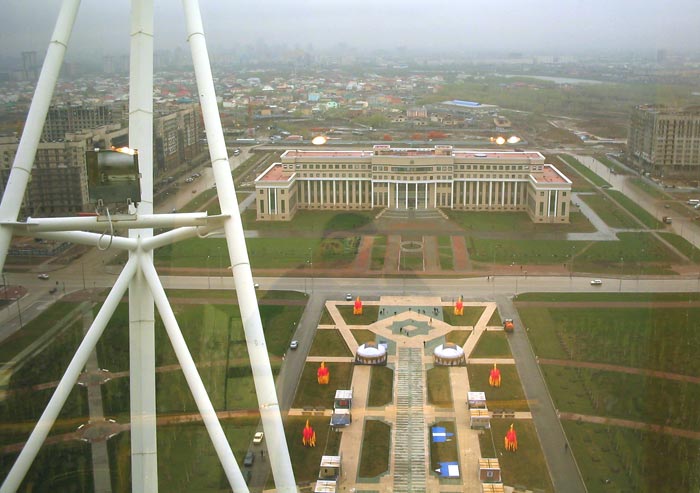 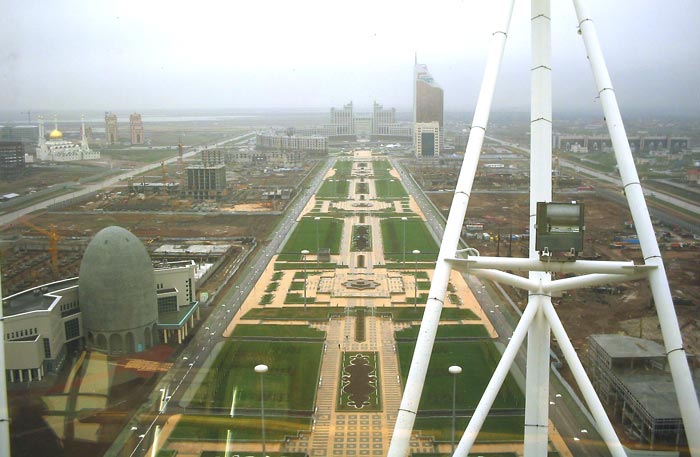 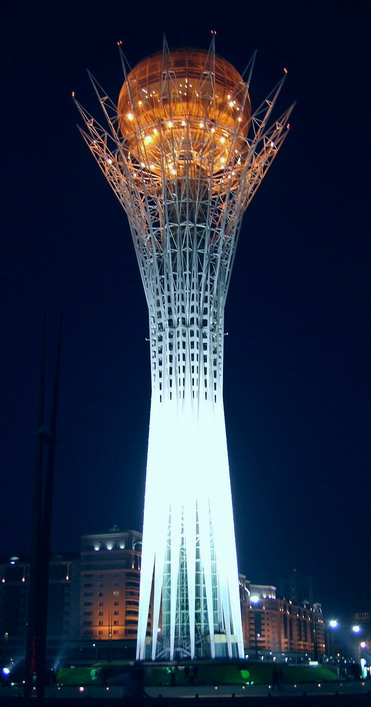 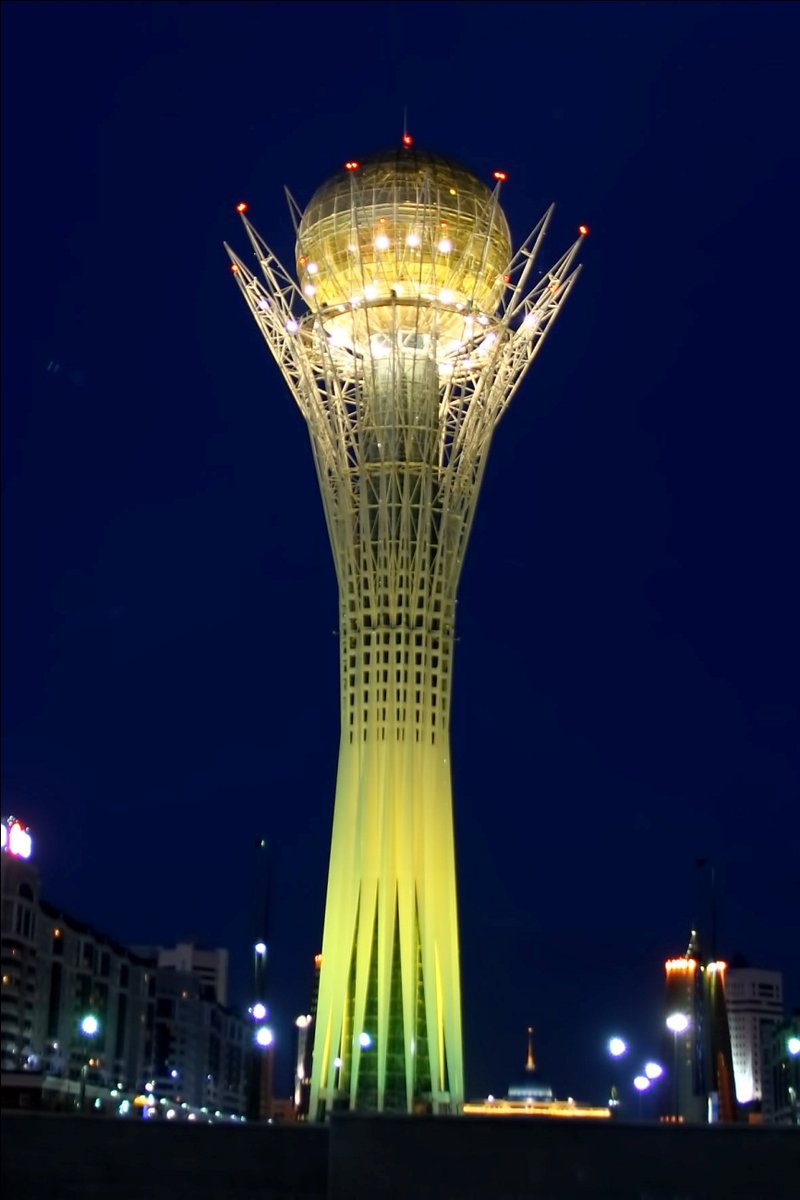 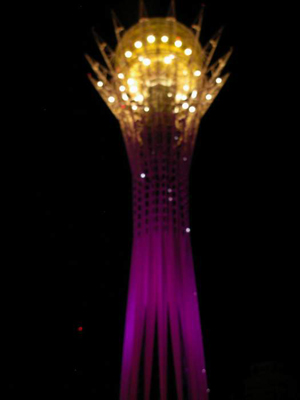 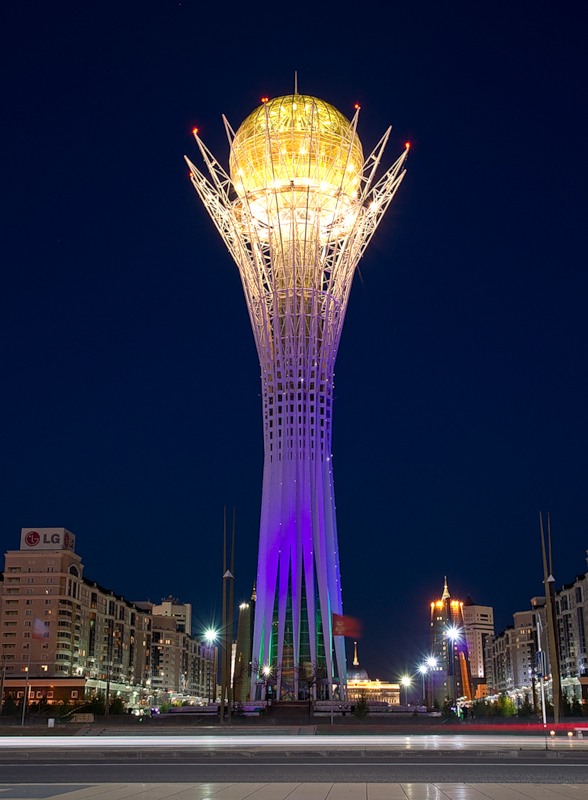 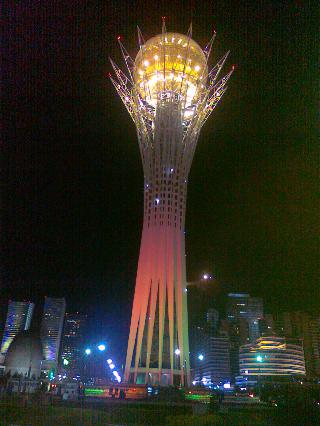 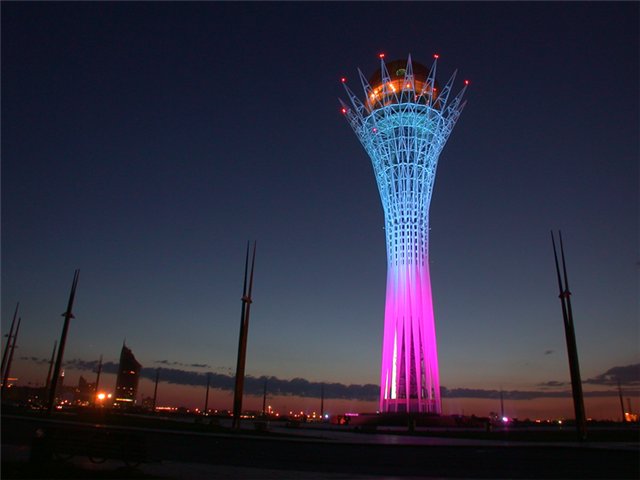 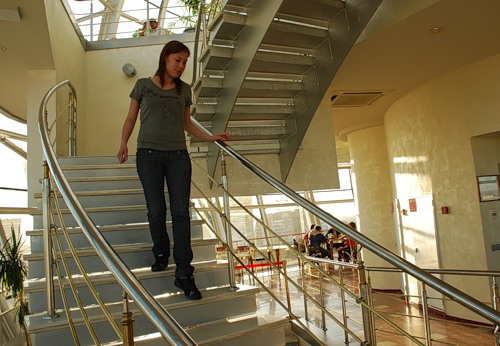